A Description Logic Primer
COMP6215 Semantic Web Technologies
Dr Nicholas Gibbins - nmg@ecs.soton.ac.uk
Why do we need Description Logics?
RDF Schema isn’t sufficient for all tasks
There are things you can’t express
There are things you can’t infer
3
Description Logics
A family of knowledge representation formalisms
A subset of first order predicate logic (FOPL)
Decidable – trade-off of expressivity against algorithmic complexity
Well understood – derived from work in the mid-80s to early 90s
Model-theoretic formal semantics 
Simpler syntax than FOPL

This module assumes that you're familiar with FOPL.
If you need a refresher, the following resources are available:
Lecture notes for COMP1215 Foundations of Computer Science (on ECS intranet)
Johnsonbaugh, R. (2014) Discrete Mathematics, 7th ed. Chapter 1. (ebook via library)
4
[Speaker Notes: KL-ONE – 1985
LOOM – 1987
CLASSIC – 1991]
Description Logics
5
[Speaker Notes: Nomenclature:
Concept = class
Role = property or relation]
Defining ontologies with Description Logics
Describe classes (concepts) in terms of their necessary and sufficient conditions

Consider an attribute A of a class C:
Attribute A is a necessary condition for membership of C
If an object is an instance of C, then it has A
Attribute A is a sufficient condition for membership of C
If an object has A, then it is an instance of C
6
Description Logic Reasoning Tasks
Satisfaction
“Can this class have any instances?"

Subsumption
"Is every instance of class C necessarily an instance of class D?"

Classification
"What classes is this object an instance of?"
7
Concepts as sets
A
B
y
v
x
w
z
R
8
Syntax
Expressions
Description logic expressions consist of:
Concept and role descriptions:
Atomic concepts: Person
Atomic roles: hasChild
Complex concepts: “person with two living parents”
Complex roles: “has parent’s brother” (i.e. "has uncle")
Axioms that make statements about how concepts or roles are related to each other:
“Every person with two living parents is thankful”
“hasUncle is equivalent to has parent’s brother”
10
Concept Constructors
11
Role Constructors
12
OWL and Description Logics
13
Boolean Concept Constructors: Intersection
Child
Happy
Boolean Concept Constructors: Union
Rich
Famous
Boolean Concept Constructors: Complement
Happy
Restrictions: Existential
john
Cat
Dog
felix
fido
fluffy
jane
jenny
hasPet
Restrictions: Existential
john
Cat
Dog
felix
fido
fluffy
jenny
jane
hasPet
Restrictions: Universal
john
Cat
Dog
felix
fido
fluffy
jane
jenny
hasPet
[Speaker Notes: Note that felix, fluffy and fido are also members of the class, because none of them have pets either!]
Restrictions: Universal
john
Cat
Dog
felix
fido
fluffy
jane
jenny
hasPet
[Speaker Notes: Note that felix, fluffy and fido are also members of the class, because none of them have pets either!]
Restrictions: Universal
john
Cat
Dog
felix
fido
fluffy
jane
jenny
hasPet
[Speaker Notes: Note that felix, fluffy and fido are also members of the class, because none of them have pets either!]
Restrictions: Number
john
Cat
Dog
felix
fido
fluffy
jane
jenny
hasPet
Restrictions: Number
john
Cat
Dog
felix
fido
fluffy
jane
jenny
hasPet
Restrictions: Number
john
Cat
Dog
felix
fido
fluffy
jane
jenny
hasPet
Restrictions: Number
john
Cat
Dog
felix
fido
fluffy
jane
jenny
hasPet
Knowledge Bases
A description logic knowledge base (KB) has two parts:
TBox: terminology
A set of axioms describing the structure of the domain (i.e., a conceptual schema)
Concepts, roles
ABox: assertions
A set of axioms describing a concrete situation (data)
Instances
26
TBox Axioms
27
Revisiting Necessary and Sufficient Conditions
“Attribute A is a necessary/sufficient condition for membership of C”

Instead of talking directly about A, we can make a class expression (using the concept constructors) that represents the class of things with attribute A – call it D
Membership of D is necessary/sufficient for membership of C
28
Revisiting Necessary and Sufficient Conditions
29
Revisiting Necessary and Sufficient Conditions
30
ABox Axioms
31
Axiom Examples
32
Axiom Examples
33
Tips for Description Logic Axioms
No single ‘correct’ answer - different modelling choices
Break sentence down into pieces
e.g. “successful man”, “spicy ingredient” etc
Look for nouns and adjectives (concepts)
Look for verb phrases (roles)
Look for indicators of axiom type:
“Every X is Y” - inclusion axiom
“X is Y” - equivalence axiom
Remember that ∀R.C is satisfied by instances which have no value for R
34
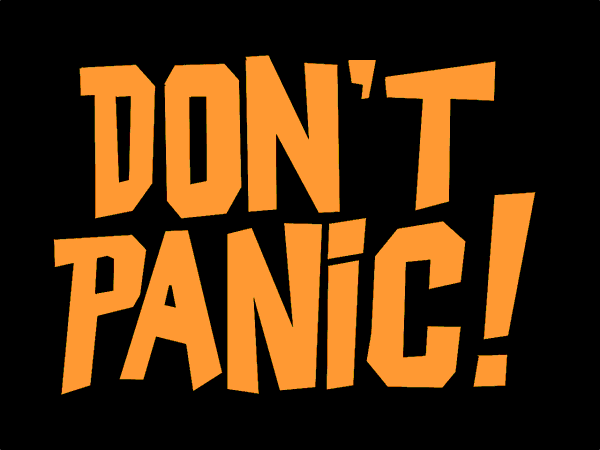 Semantics
Description Logics and Predicate Logic
Description Logics are a subset of first order Predicate Logic with a simplified syntax
Every DL expression can be converted into an equivalent FOPL expression
37
Description Logics and Predicate logic
38
Description Logics and Predicate logic
39
[Speaker Notes: EXAMPLE: Every person is male or female]
Example
“Every child who eats cake is happy”
40
Example
41
Example
42
Example
43
Example
44
Example
45
Example
46
Example
47
Example
48
Example
49
Example
50
Description Logic Semantics
51
Description Logic Semantics
52
Interpretation Example
Δ
y
v
x
w
z
R
Interpretation Example
Δ
y
v
x
w
z
R
Answers
Δ
y
v
x
w
z
R
DL Reasoning Revisited
DL Reasoning Revisited
57
Satisfaction
58
Subsumption
59
Equivalence
60
Classification
61
Reduction to Satisfaction
62
Further Reading
Daniele Nardi and Ronald J. Brachman (2003) An Introduction to Description Logics, in Franz Baader, Diego Calvanese, Deborah L. McGuinness, Daniele Nardi and Peter F. Patel-Schneider (eds) The Description Logic Handbook: Theory, implementation and applications, Cambridge University Press, 2003, pp.1-40. 
F. Baader and W. Nutt (2003) Basic Description Logics, in Franz Baader, Diego Calvanese, Deborah L. McGuinness, Daniele Nardi and Peter F. Patel-Schneider (eds) The Description Logic Handbook: Theory, implementation and applications, Cambridge University Press, 2003, pp.47-100.
Next Lecture: OWL